PLAT-783T
Extending the media platform using input, output, and processing plug-ins
Stan Pennington
Senior Program Manager
Microsoft Corporation
Agenda
Why extend audio/video support with media plug-ins?
Custom video effect deep dive
More advanced plug-ins
Recap

You’ll leave with
Basics for approaching a custom plug-in
Targeted links to more information
ExtensibilityComponents
App - consume
JS, C#, C++
C++/COM
Windows Runtime
Infrastructure - author
Essential backgroundMedia formats are modular
Persistence
Representation
Handling
Media Container
Parser (Input),
Multiplexer (Output)
File
Metadata
Video Stream (0+)
Video Codec
Device/
Network
Audio Codec
Audio Stream (0+)
Plug-in common usageVideo and audio streams - decoded
Plug-in common usageCustom protocol and device input/output
Plug-in common usageNew media formats
Plug-in ideas
Transform
In-app video brightness, contrast, and enhancement control
Audio volume normalization
Custom video resizing algorithm
Camera motion and sound event detection

Source (and friends)
Play your favorite adaptive streaming protocol
Plug-in ideas
Source, sink, friends, and transform
Play, record from capture, handle input for transcoding and sharing of new media format X
demo
Object recognition in a video effect
Value proposition
Implement plug-ins once, in one language
Object models are already well-established from Windows 7
Windows 8 Metro style provides the Windows Runtime and targeted APIs for app use by your language of choice

Get integration with DirectX 11, audio offload, custom hardware acceleration
App-delivered media components do not affect any other apps
Design decisions
Media plug-ins are Media Foundation C++/COM components
Metro style delta:  must be activatable per Metro style requirements for component DLLs

Why native code?
Speed, efficiency, determinism, and best leveraging of hardware
Media platform for Metro style apps
<audio src=“…”>
<video src=“…”>
Windows Runtime
Windows Metro style app
MediaControl
Streaming
Capture
Extensibility
Protection
Transcode
<audio src=“…”>
<video src=“…”>
Windows Runtime
Playback/Preview
Capture
Streaming
Extensibility
MediaControl
Transcode
Protection
Media Foundation
Media Foundation
Audio/Video
Source
Video
Decoder
Video
Effect 1
Video
Effect 2
Video
Encoder
Audio/Video
Sink
Audio
Decoder
Audio
Effect 1
Audio
Effect 2
Audio
Encoder
DirectX
Windows Audio Session API (WASAPI)
Write the essential native media code, and gain the maximum integration benefit
Custom video effect deep dive
Back to the object recognition effect
<svg>
Game Control
(JS)
<video>
Set racket 
positions
Video frames
Object Recognizer
Video Effect (C++)
Object coordinates
Video frames
Effect in component DLL
Custom interfaces 
for projection
IMFTransform
ProcessMessage()
…
Attributes
IInspectable 
activation
MFT
ProcessOutput()
ProcessInput()
1 output sample per input sample
http://msdn.microsoft.com/en-us/library/dd940441(v=VS.85).aspx
Effect implementation details
Buffers and samples
Sample representations for uncompressed video and audio
1D/2D buffers
Stride
Luma and chroma, or RGB, or …
MF media types
Asynchronous work
Leverage existing sample code
Plug-in build mechanicsWindows Runtime Library – 4 steps
Define classes and interfaces for exposure using IDL
Implement class and interface methods
Compile IDL into Windows 8 metadata
Include DLL in app package, declare dependency in manifest
demo
Media Plugins Sample
App - Adding effect in HTML + JS
function grayscaleEffectStart() {
        // Set video element's source
        var vid = WinJS.Utilities.query("#customEffectVideo")[0],
            src = null;

        if (vid.readyState !== 0) {
            src = vid.src;
        }
        vid.pause();
        vid.msClearEffects();
        // Installing video effect without any configuration
        vid.msInsertVideoEffect("Microsoft.Samples.GrayscaleEffect", true, null);
        if (src) {
            vid.src = src;
        } else {
            sdkSample.pickMediaFile(".mp4", [vid]);
        }
    }
More advanced plug-ins
Media Source object model
File/protocol association:
   ByteStream Handler
   Scheme Handler
Derive from 
IInspectable
IMFMediaSource
Start(), Stop(), Pause()
…
Input stream:
   Existing MF ByteStream
   Custom MF ByteStream
   File read
   Network I/O
Media Source
Video Stream 0…M
Audio Stream 0…N
Ancillary Stream 0…N
Media source = transport input + media container format parser (demultiplexer)
http://msdn.microsoft.com/en-us/library/ms697527(v=VS.85).aspx
Use cases
IIS Smooth Streaming
Other streaming protocols
Playback with custom Media SourceNative C++ parts
Media Engine
http://msdn.microsoft.com/en-us/library/aa371872(v=VS.85).aspx
Media Pipeline
ByteStream or Scheme Handler
To 
compositor
Media Source
Video Decoder
Video Processor
Video Effect(s)
Video Sink
ByteStream
Audio Decoder
Audio Effect(s)
Audio Sink
To audio 
stack
http://msdn.microsoft.com/en-us/library/ms698720(VS.85).aspx
Adding source and bytestream handler
var plugins = Windows.Media.IMediaExtension;
 
// register a scheme handler to resolve an ftp: bytestream
plugins.RegisterSchemeHandler( “Fabrikam.SchemeHandlers.FTPSchemeHandler”,
                               “ftp:” );
 
// register a bytestream handler for format Foo
plugins.RegisterByteStreamHandler(“Fabrikam.ByteStreamHandlers.FooByteStreamHandler”,
                                   “.foo”,
                                   null );
 
// now the app can use the <video/> tag to play some Foo content coming in from an FTP server
video.src = “ftp://ftp.fabrikam.com/content/sample.foo”;
MediaExtensionManager
public void RegisterByteStreamHandler(string activatableClassId, string fileExtension, string mimeType)

public void RegisterSchemeHandler(string activatableClassId, string scheme)

public void RegisterAudioDecoder(string activatableClassId, System.Guid inputSubtype, System.Guid outputSubtype)

public void RegisterAudioEncoder(string activatableClassId, System.Guid inputSubtype, System.Guid outputSubtype)

public void RegisterVideoDecoder(string activatableClassId, System.Guid inputSubtype, System.Guid outputSubtype)

public void RegisterVideoEncoder(string activatableClassId, System.Guid inputSubtype, System.Guid outputSubtype)
Media sink object model
Derive from 
IInspectable
IMFMediaSink
Media Sink
Video Stream 0…M
Output Stream:
   Existing MF ByteStream
   Custom MF ByteStream
   File Read
   Network I/O
Audio Stream 0…N
Ancillary Stream 0…N
Media sink = media container format multiplexer + transport output
http://msdn.microsoft.com/en-us/library/ms697527(v=VS.85).aspx
Codecs imply very advanced development
Not just massively parallel – serial too
Wealth of detailed information already on MSDN for Windows Vista and on
Top level for MFTs:  http://msdn.microsoft.com/en-us/library/ms703138(v=VS.85).aspx
Codec MFT:  http://msdn.microsoft.com/en-us/library/dd757274(v=VS.85).aspx
DXVA acceleration:  http://msdn.microsoft.com/en-us/library/aa965266(v=VS.85).aspx
Hardware MFTs:  http://msdn.microsoft.com/en-us/library/dd940330(v=VS.85).aspx
Container parsers use extensive bit-field formatting
Example:  ISO MPEG-4 parts 12 and 14
Recap
Extending using media plug-ins
Implement plug-ins once, in native code
Object models are already well-established from Windows 7, with a small delta
Windows 8 Metro style provides the Windows Runtime and targeted APIs for app use by your language of choice
Related sessions
[PLAT-775T] Your Metro style app, video and audio, Part 1
[PLAT-776T] Your Metro style app, video and audio, Part 2
[PLAT-777T] Capturing personal photos, video, and audio in Metro style apps
[HW-715T] Building a great Metro style device app for your camera
[PLAT-778T] Media fundamentals of a communications app
[PLAT-783T] Extending the media platform using input, output and processing plug-ins
[HW-177T] Building great networked media devices for Play To apps
[PLAT-770T] Create cool image effects with Direct2D
Documentation & articles
Capturing photos & video
Playing audio & video
IIS Media Services and Smooth Streaming


http://forums.dev.windows.com
Further reading and documentation
Requirements and recommendations for creating devices that work great with Play To

Writing Metro style apps that work great with Play To

Using audio hardware acceleration for ultra-low-power consumption

Contact info – windowsmedia@microsoft.com
thank you
Feedback and questions http://forums.dev.windows.com 
Session feedbackhttp://bldw.in/SessionFeedback
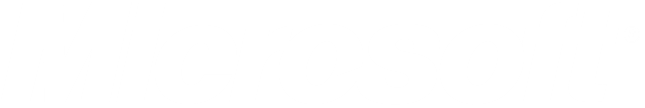 © 2011 Microsoft Corporation. All rights reserved. Microsoft, Windows, Windows Vista and other product names are or may be registered trademarks and/or trademarks in the U.S. and/or other countries.
The information herein is for informational purposes only and represents the current view of Microsoft Corporation as of the date of this presentation.  Because Microsoft must respond to changing market conditions, it should not be interpreted to be a commitment on the part of Microsoft, and Microsoft cannot guarantee the accuracy of any information provided after the date of this presentation.  MICROSOFT MAKES NO WARRANTIES, EXPRESS, IMPLIED OR STATUTORY, AS TO THE INFORMATION IN THIS PRESENTATION.